На крыльях
Творческие мастерские для «особенных детей» и детей перенесших онкологические заболевания
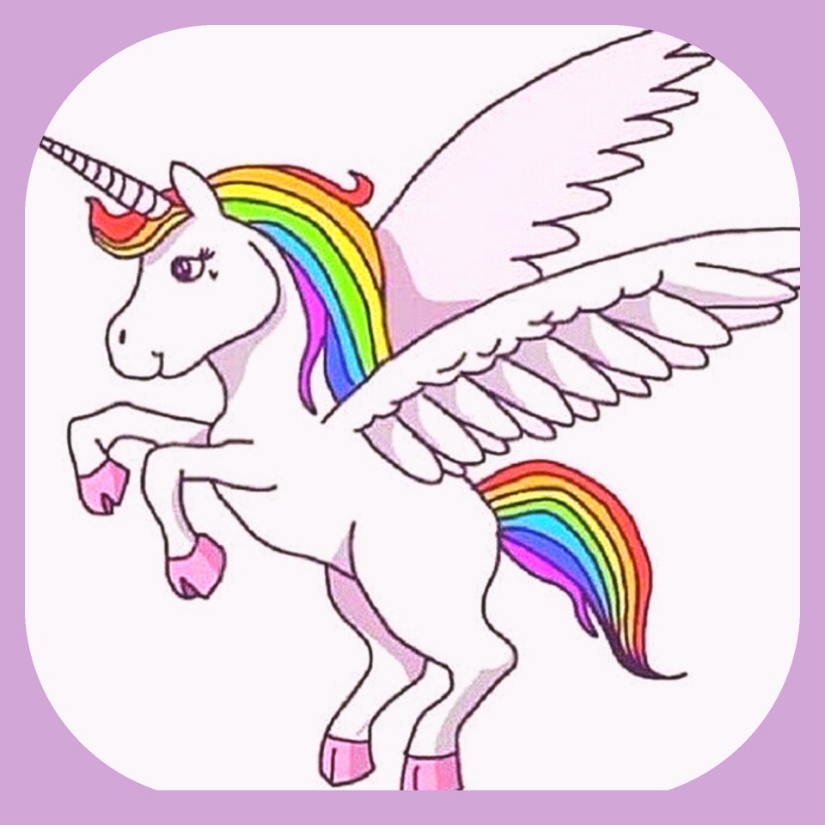 Р а д у г и
Автор проекта: 
Семенкина Ольга Владимировна
г. Ростов-на-Дону
На крыльях
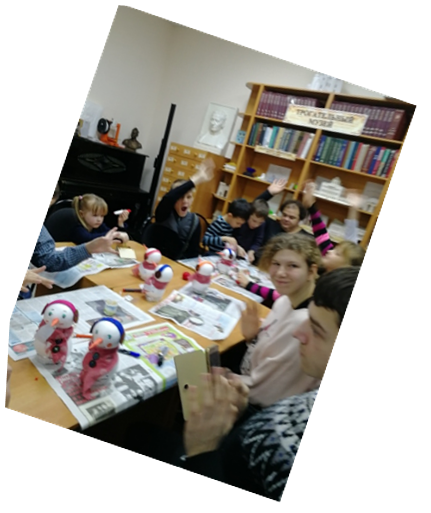 Творческие мастерские для «особенных детей» и детей перенесших онкологические заболевания
О проекте
Проект  появился в 2018 г. как  результат собственной волонтерской работы в БФ с детьми с ОВЗ, детьми-инвалидами и ребятами, перенесшими онкологические заболевания, общения с родителями, волонтерами и представителями  фондов. Начался с проведения  мк на крупных мероприятиях фондов. Сейчас занятия проводятся в помещениях библиотек и фондов.
        Общение и работа с  детьми и родителями показали, с одной стороны,  актуальность вопроса развития коммуникативных и  социальных навыков у всех ребят, с другой стороны, возможность совместных  занятий детей, как с особенностями развития, так и с полностью сохранным интеллектом. 
        Более того, наличие в одной группе разных ребят  помогает снимать барьеры общения, развивать навыки взаимопомощи, поддержки, самостоятельности,  способствует преодолению излишней застенчивости, проявлений агрессии, формированию социального  эмоционального поведения детей.
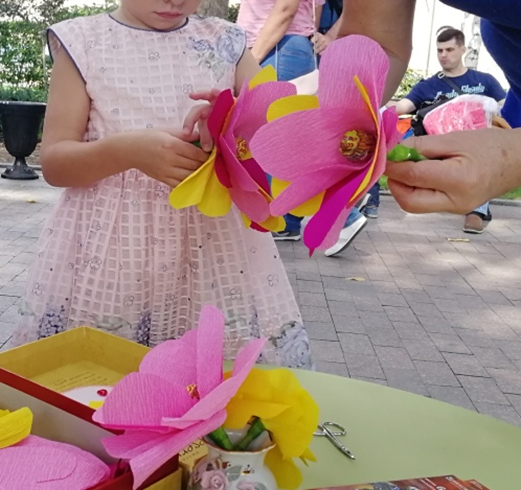 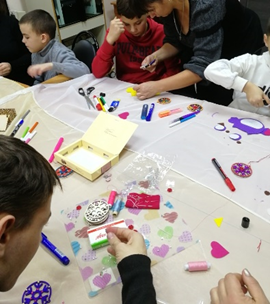 Р а д у г и
На крыльях
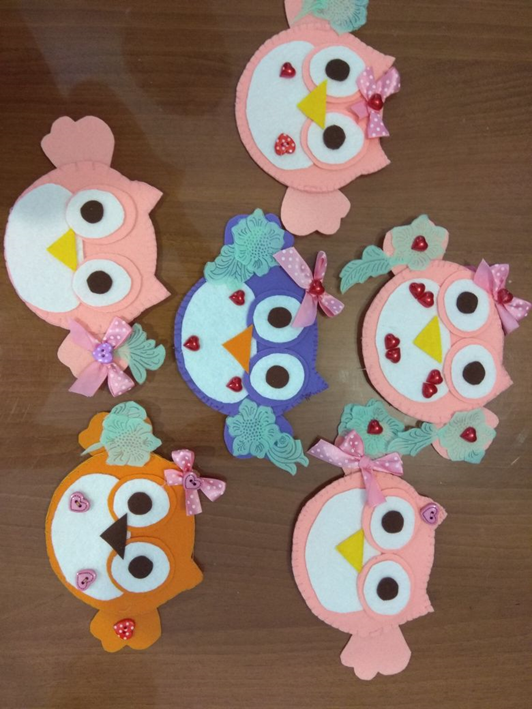 Творческие мастерские для «особенных детей» и детей перенесших онкологические заболевания
Цель проекта: 

развитие коммуникативных и социальных навыков у  детей с ОВЗ, детей-инвалидов и детей, перенесших онкологические заболевания старшего дошкольного и младшего школьного возраста через творчество и игру.
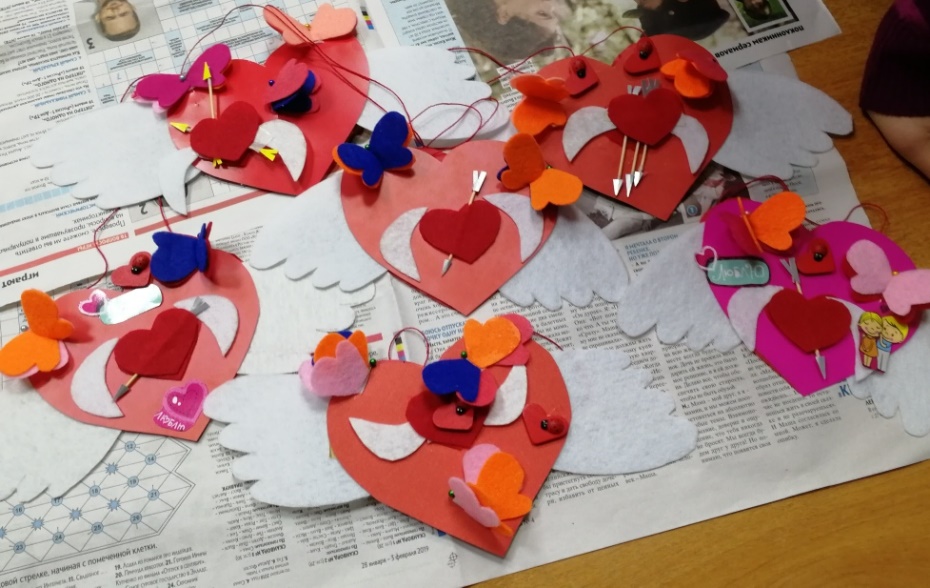 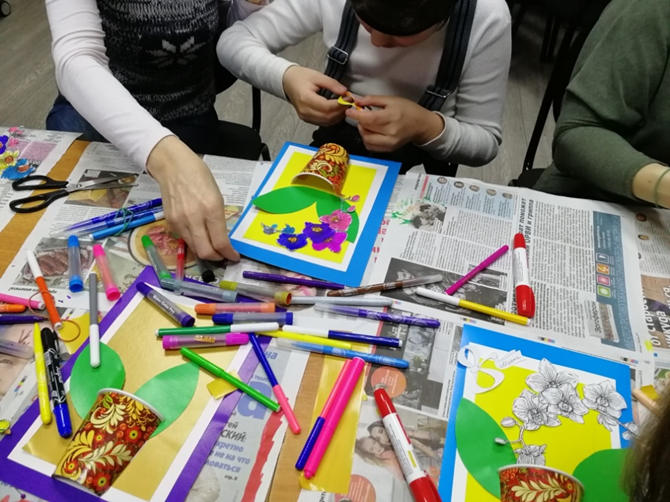 Р а д у г и
На крыльях
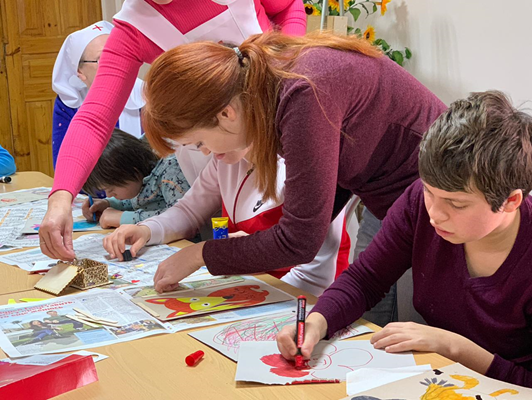 Творческие мастерские для «особенных детей» и детей перенесших онкологические заболевания
Задачи: 
1. навыки работы в группе, распределения ролей, взаимопомощи и поддержки;
2. формирование эмпатии,  интереса к партнерам по общению; 
3. снижение  напряжения, застенчивости и агрессии;
4.организация эмоционального поведения;
      5. формирование навыков работы 
      с материалами и инструментами  для   	творчества;
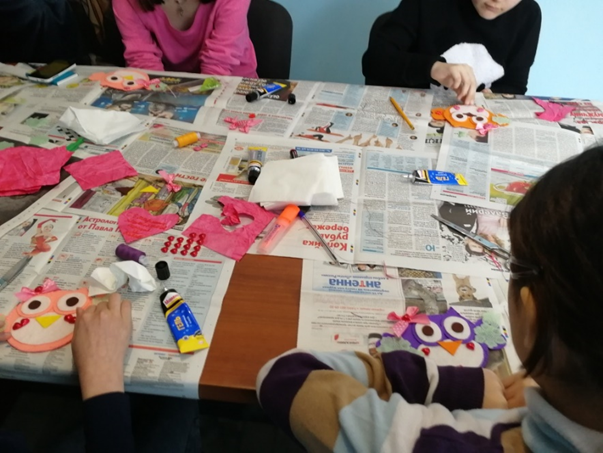 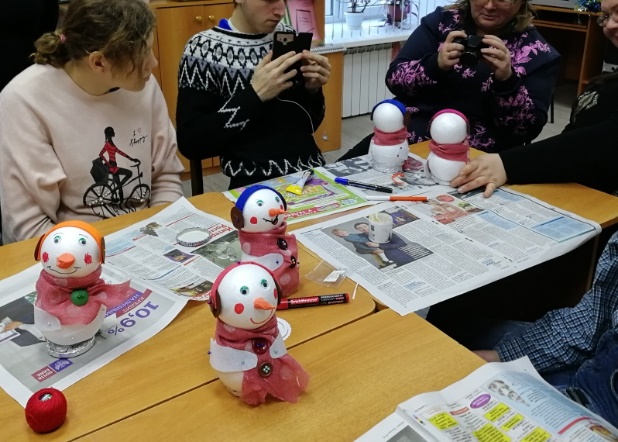 Р а д у г и
На крыльях
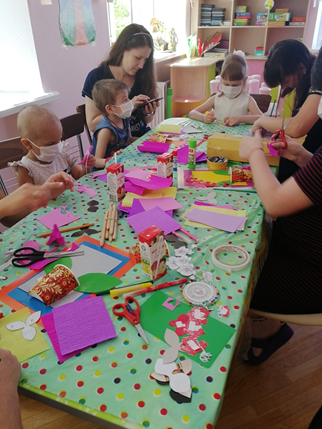 Творческие мастерские для «особенных детей» и детей перенесших онкологические заболевания
Задачи: 
6) помощь в развитии моторики, координации;
7) развитие инициативы, навыка делать самостоятельный выбор и принимать решения;
8) выявление и развитие творческого потенциала детей.
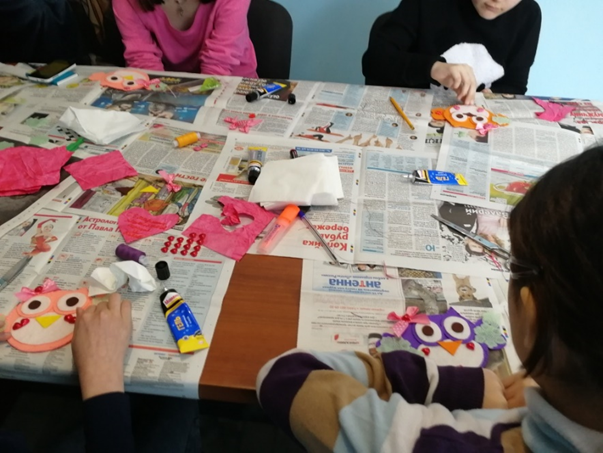 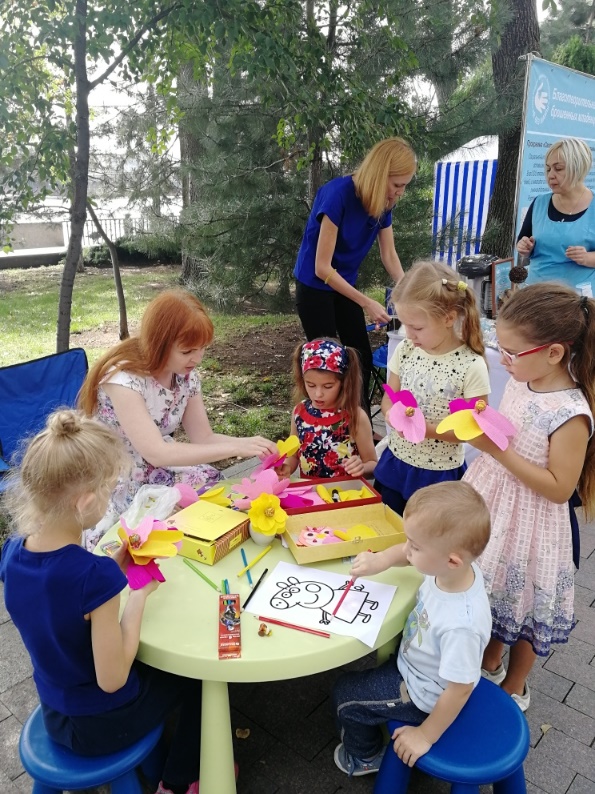 Р а д у г и
На крыльях
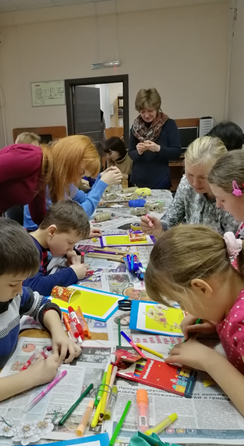 Творческие мастерские для «особенных детей» и детей перенесших онкологические заболевания
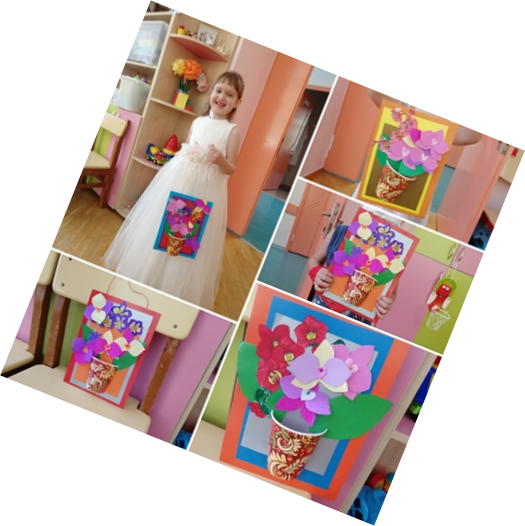 Аудитория проекта: 

-дети с ОВЗ, дети-инвалиды, дети перенесшие онкологические заболевания (в ремиссии) старшего дошкольного и младшего школьного возраста 6-12 лет; 
- родители.
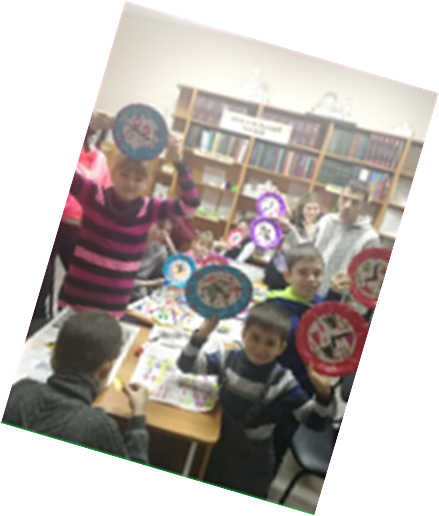 Р а д у г и
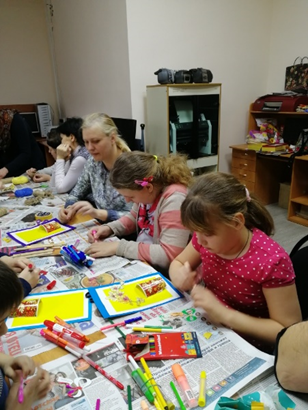 На крыльях
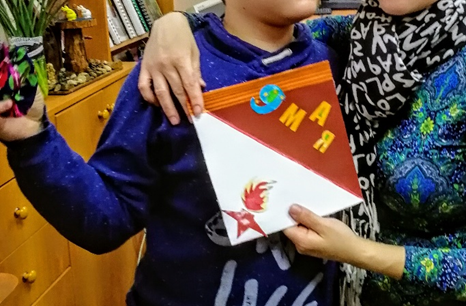 СПАСИБО
 
ЗА ВНИМАНИЕ!
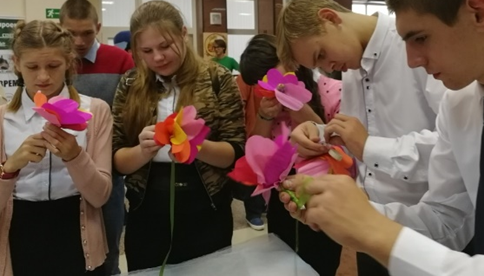 Р а д у г и